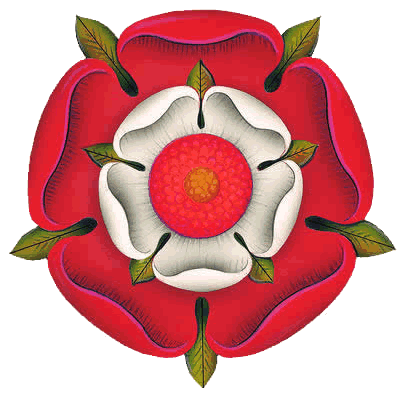 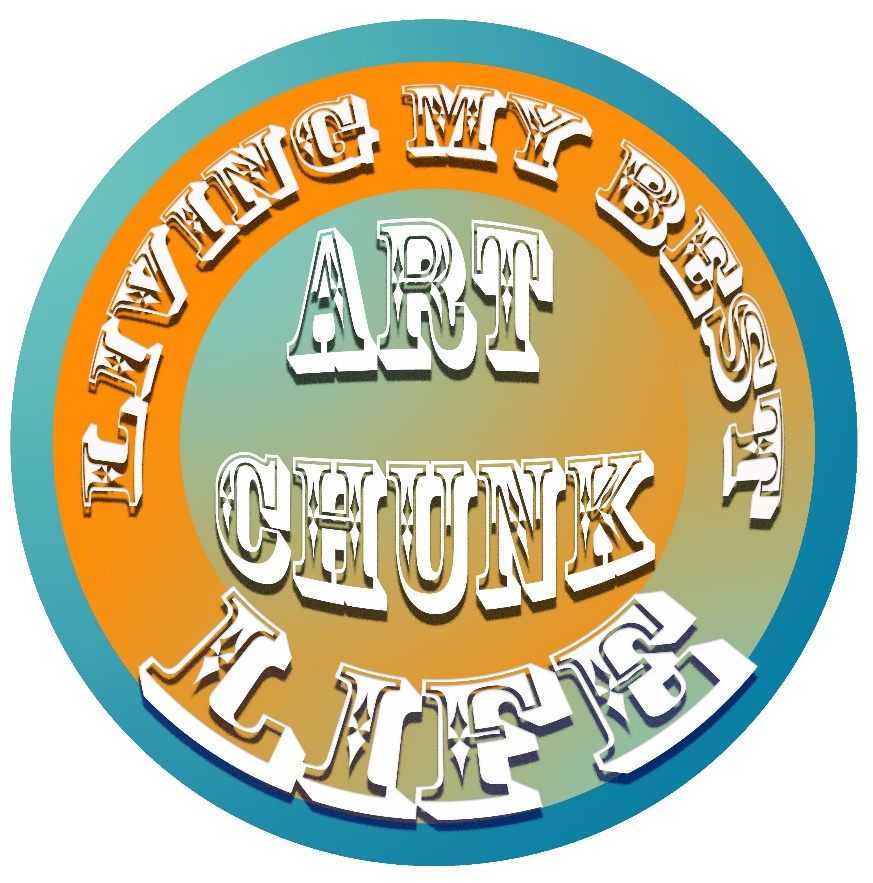 GCSE Art
AQA Fine Art 8202
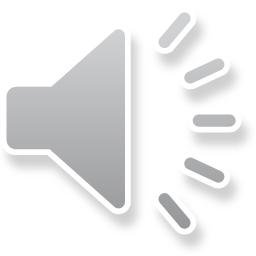 Head of Department: Mr M Davis – mda@suttcold.bham.sch.uk
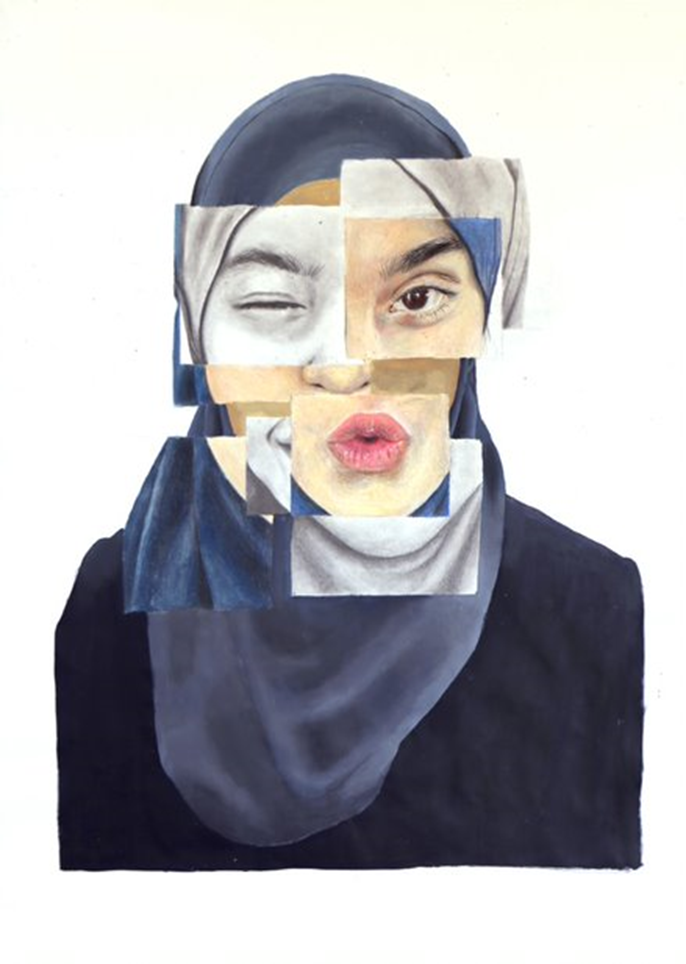 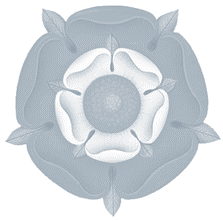 We are a Fine Art based course meaning that we specialise in:

Drawing
Painting
Mixed Media
Photography
Critical Contextual Studies

The course is 60% NEA and 40% Examination
The Content is guided but students can explore their own interests within the set projects
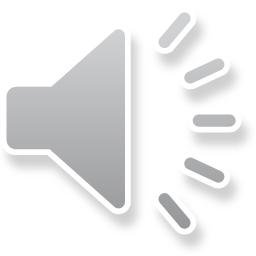 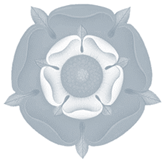 Course Structure
We explore 3 broad themes to improve your skills in a range of media.
The Themes are:
Natural Forms
Still Life
Portraiture
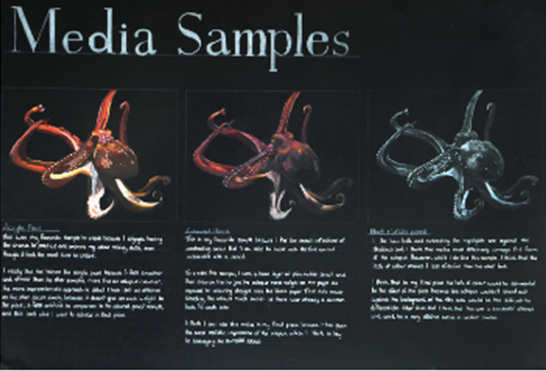 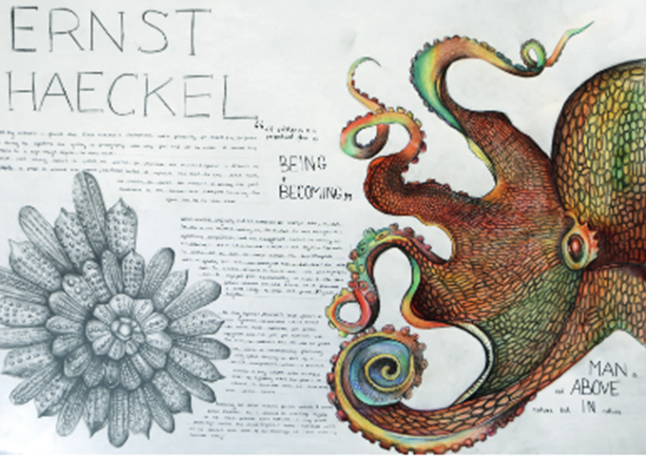 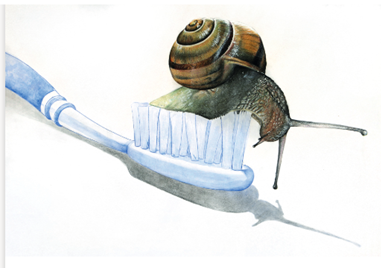 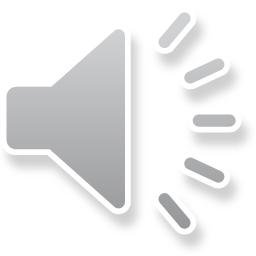 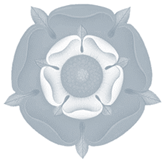 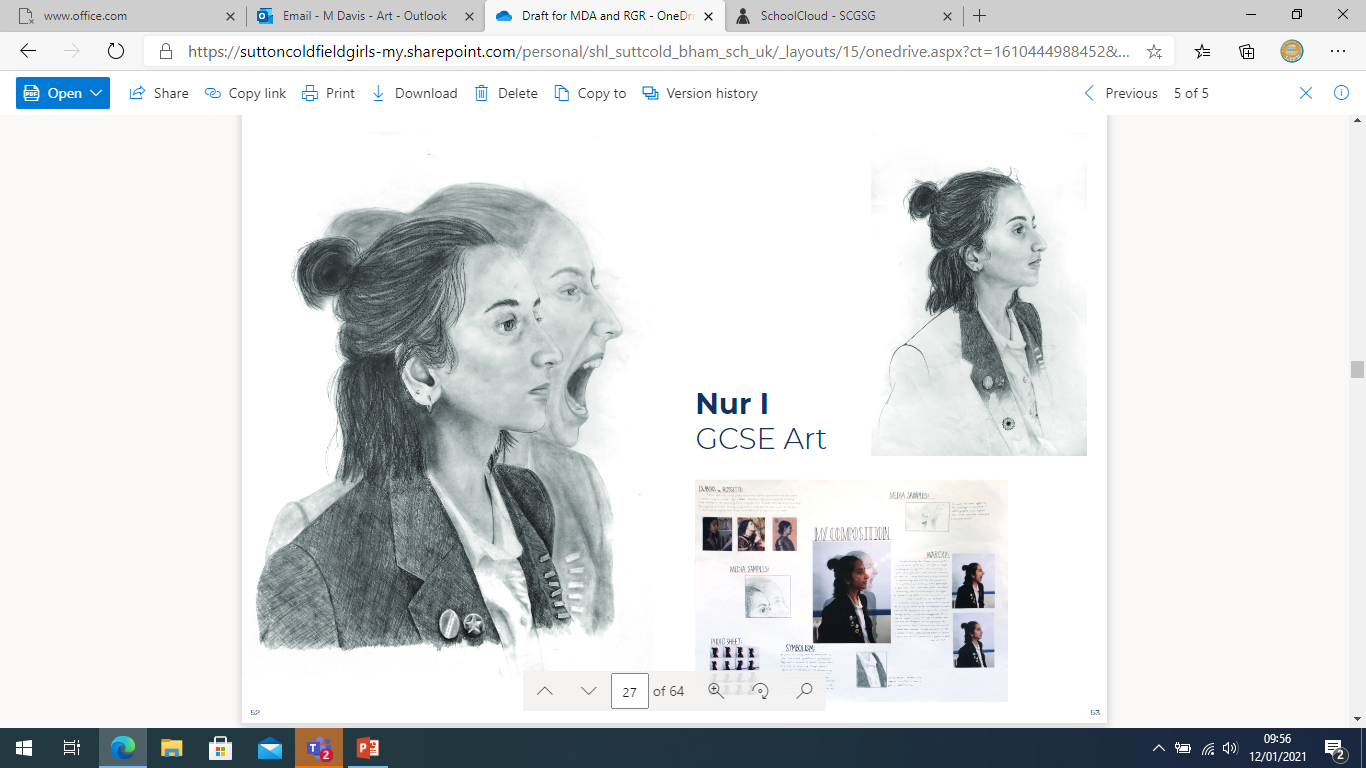 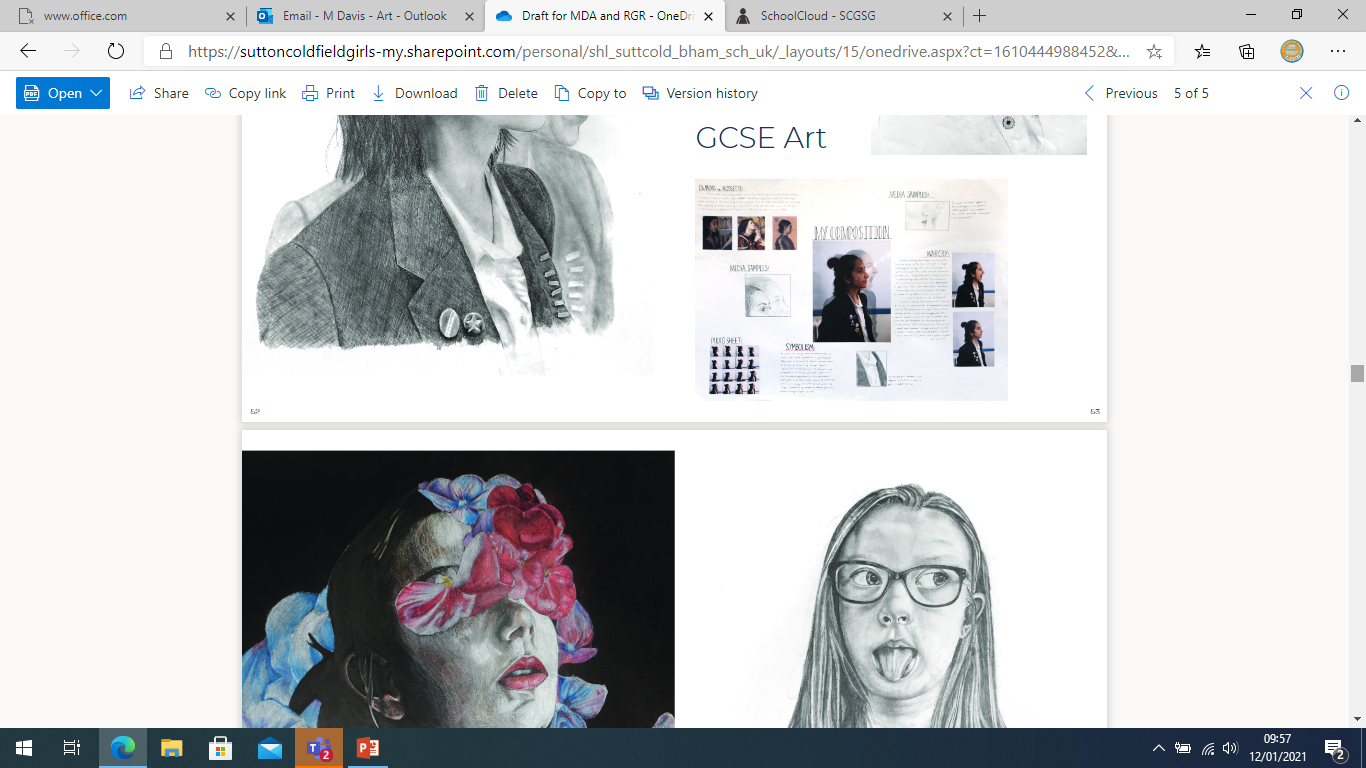 After Learning the skills in Year 10 you will then explore ideas, media and composition to create your own pieces of work
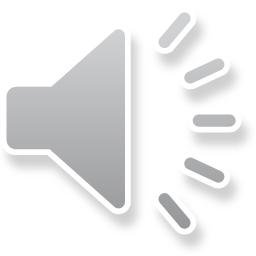 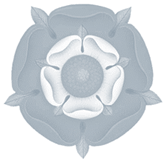 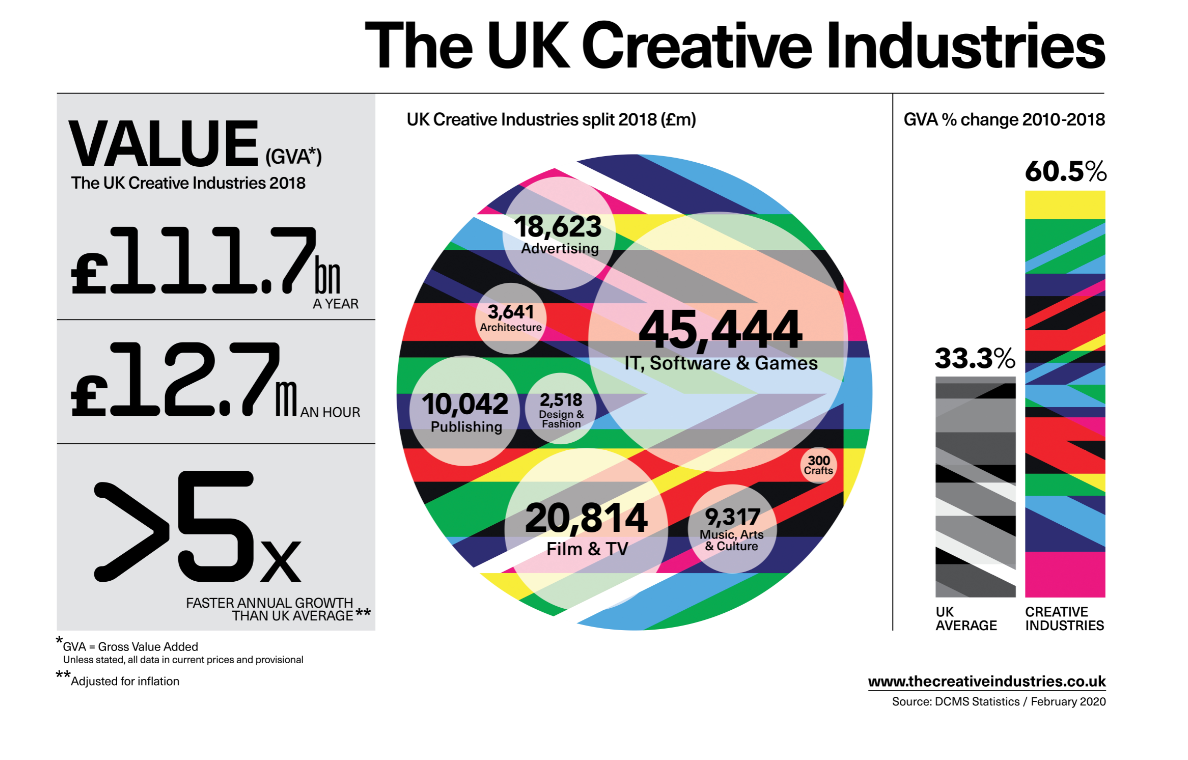 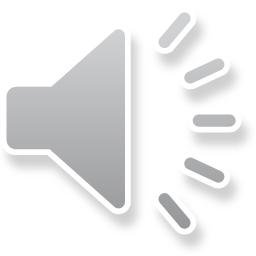 These are the most recent published statistics
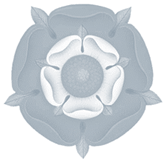 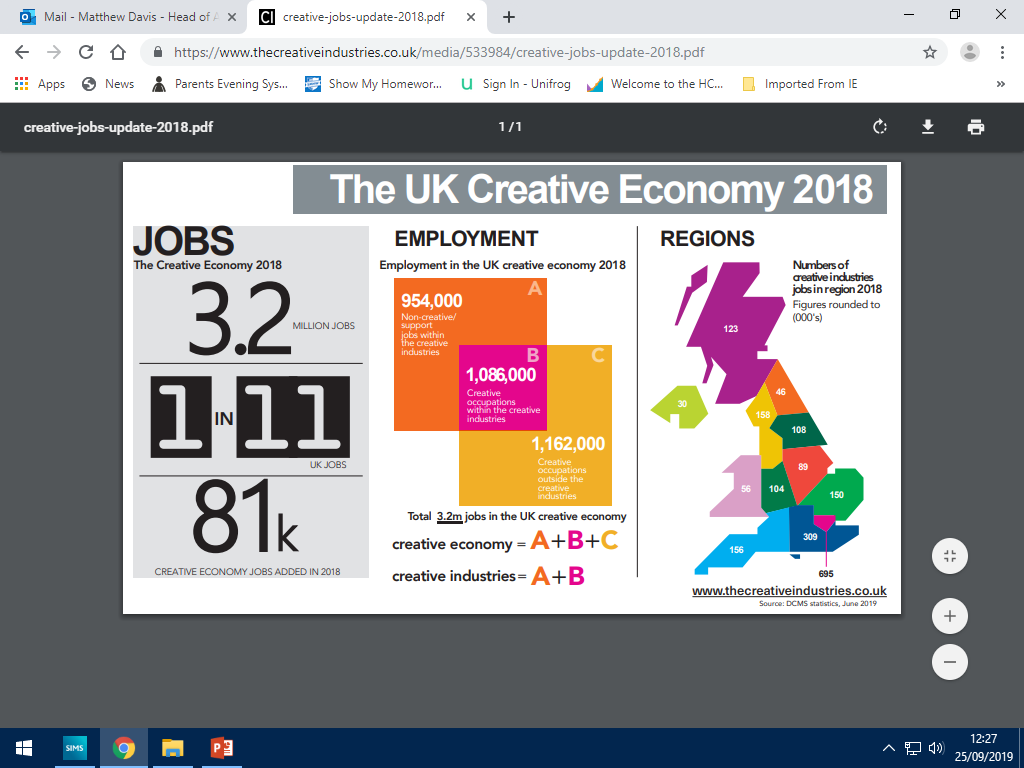 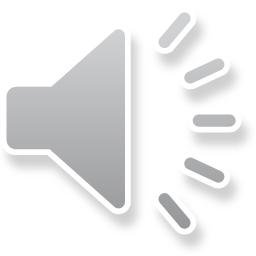 These are the most recent published statistics
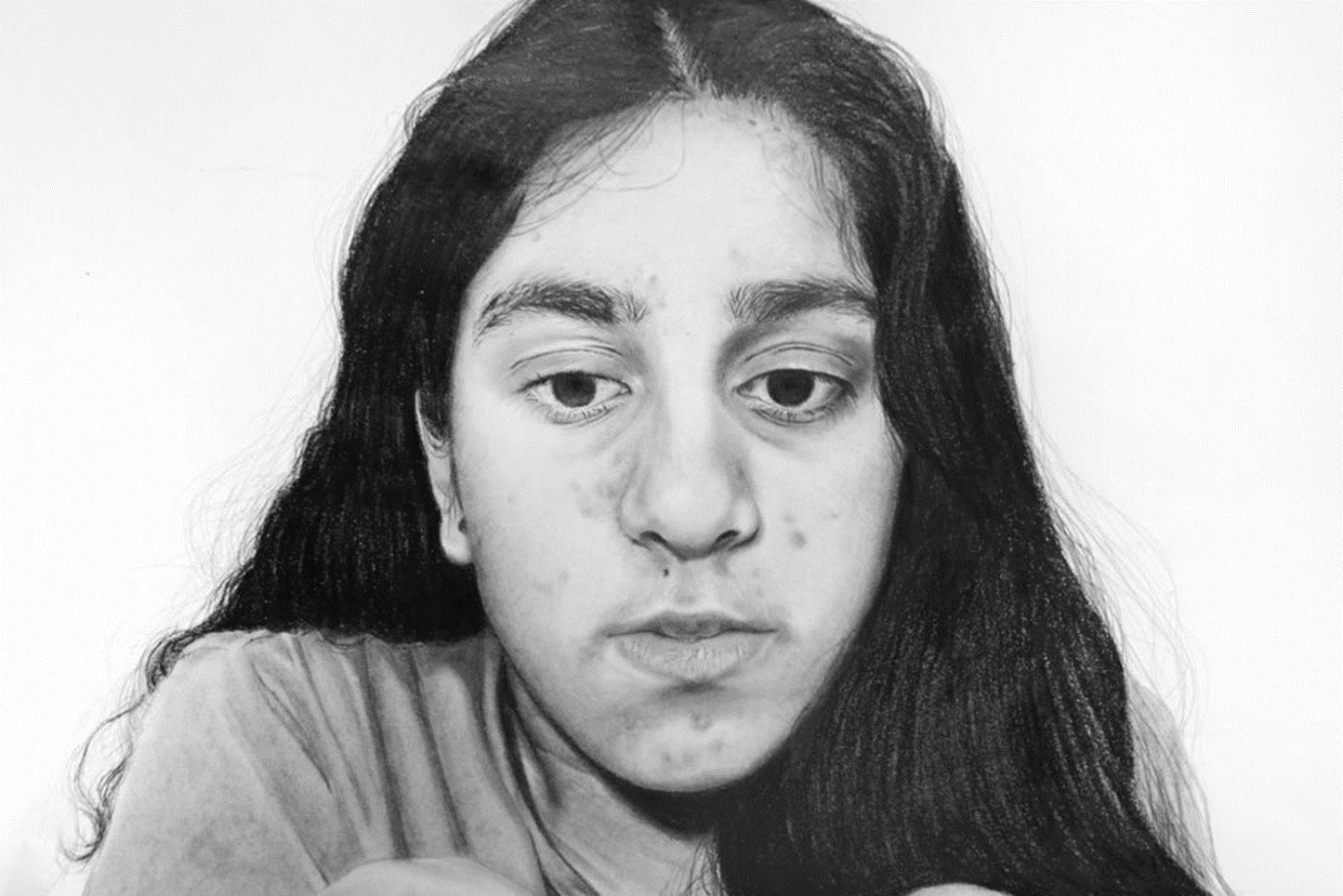 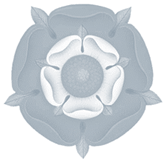 Student Destinations After A Level
ArchitectureGraphic DesignMedicineIllustrationCivil and Architectural EngineeringMathematicsFashion Buying and MarketingTelevision Production DesignPhilosophy and TheologyTheatre Production DesignFine Art
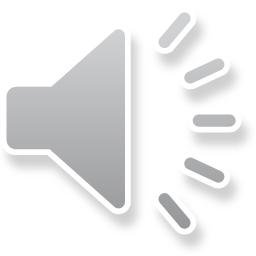 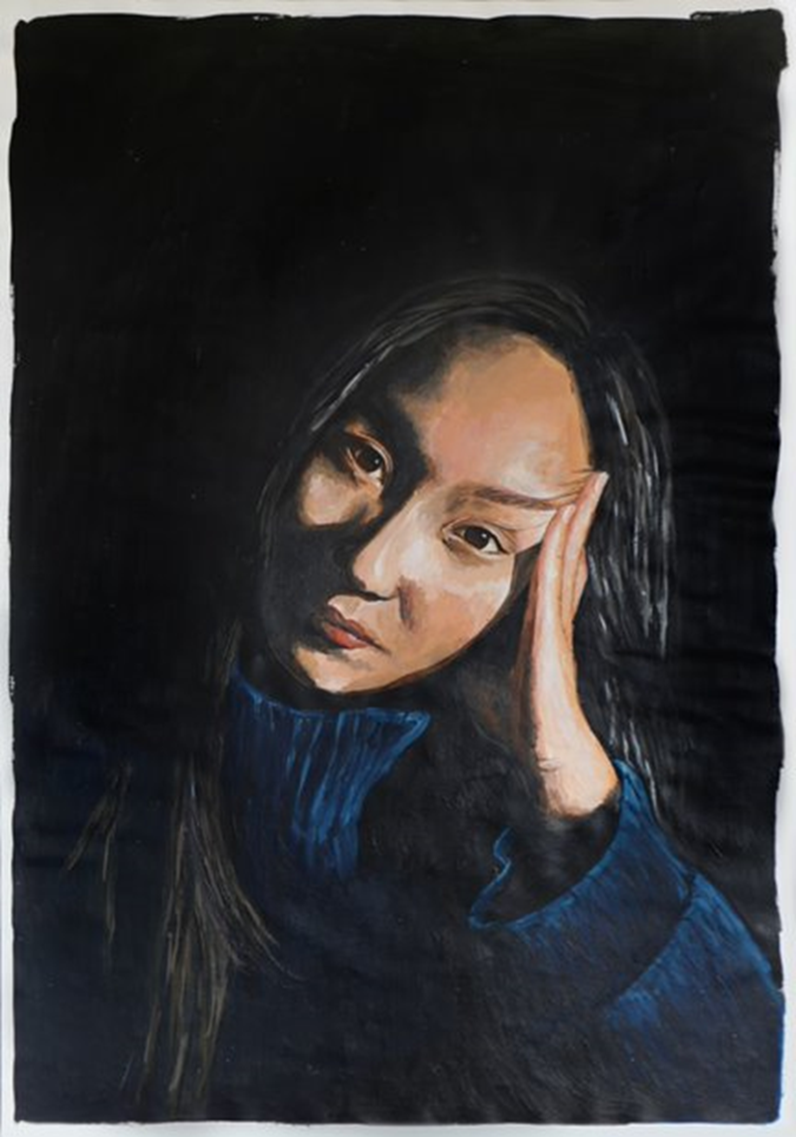 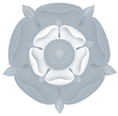 Please look at our online Galleries on the school website for more examples of Student work.
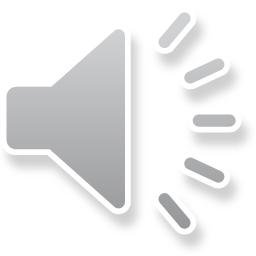